Katecheza 21
Wakacje z Panem Bogiem
To już jest koniec ……
To już moi kochani ostatnia praca w tym roku szkolnym. 
Bardzo się cieszę, że mogłam Wam przekazywać ciekawe informacje o Panu Bogu, Panu Jezusie, Maryi  i innych świętych.
Życzę Wam wspaniałych wakacji, dużo słońca, podziwiania dzieł Bożych i poznawania nowych ludzi. Nie zapominajcie o Panu Bogu podczas wypoczynku!
Szczęść Boże! Serdecznie Was pozdrawiam i waszych wspaniałych rodziców. Do zobaczenia w nowym roku szkolnym. Monika Piwowarczyk
MODLITWA: Aniele Boży …
WPROWADZENIE: Za kilka dni rozpoczną się wakacje. Przez cały rok chodziliście do szkoły. Uczyliście się na spotkaniach katechetycznych, na których poznawaliście dobrego Boga Ojca i Jego Syna – Jezusa. Teraz czas odpocząć. Potrzebujecie dużo sił, ponieważ po wakacjach rozpoczniecie naukę w drugiej klasie. Jestem z Was bardzo dumna, że udało wam się osiągnąć tak dużo. Mam nadzieję, że w następnym roku szkolnym jeszcze więcej się nauczycie i staniecie się
„JAK DZIECI WYCHWALAŁY DOBREGO BOGA”
Rodzice czekali na upragniony urlop. Byli już bardzo zmęczeni codzienną pracą. Chcieli spędzić czas na wsi u kochanego dziadka Aleksandra. Mamusia już niedługo miała urodzić dziecko, w tym czasie potrzebowała spokoju i świeżego powietrza. Mamie coraz trudniej było chodzić, więc Kasia i Wojtuś pomagali jej we wszystkim: sprzątali, wynosili śmieci, nakrywali do stołu, nawet ubierali mamusi buty, ponieważ nie mogła się już schylać. 
Nadszedł w końcu czas wyjazdu. Mama, tato, babcia i dzieci przybyli na wieś. U dziadka można było naprawdę odpocząć. Wokoło szumiały łąki i świerkowe lasy, w ogrodzie śpiewały ptaki, w oddali słychać było plusk rzeki Dziadek Aleksander miał różne zwierzęta: dwa koty, psa Burka, który szczekał radośnie i merdał ogonem na widok dzieci, w stajni trzymał konia Gerwazego i łaciatą krowę Mućkę..
Kasia codziennie przynosiła z kurnika świeże jajka, zniesione przez kurę Czubatkę.
DZIECI UCZYŁY SIĘ PODZIWIAĆ ŚWIAT STWORZONY PRZEZ BOGA. Ciekawiły je mrówki i zające, raz nawet, widziały sarenkę i bociana. Poszukiwały w trawie grających  na skrzypcach świerszczy i biegały za barwnymi motylami. Wrzucały do rzeki kamyczki i patrzyły  w zadumie, jak pszczoły znoszą do uli nektar kwiatowy.
A wieczorem Kasia, Wojtuś, rodzice, babcia i dziadek dziękowali  Bogu za jego dary słowami: „Wychwalajcie Pana: słońce i księżyc; gwiazdy na niebie; deszczu i rosie; upale i chłodzie, ptaki i zwierzęta! Wywyższajcie pana swego na wieki! Albowiem Pan jest dobry, a jego łaska trwa przez wszystkie czasy!”
Gdy nadeszła niedziela, Kasia zerwała z łąki kwiaty i zrobiła z nich piękny bukiet. Postanowiła zanieść go Jezusowi do kościoła. Wszyscy ubrali się odświętnie i wyruszyli na Mszę Świętą, by wychwalać Boga za jego dary.
W Piśmie Świętym czytamy:
„A gdy Bóg ukończył w dniu szóstym swe dzieło, nad którym pracował, odpoczął dnia siódmego po całym swym trudzie, jaki podjął. Wtedy Bóg pobłogosławił ów siódmy dzień i uczynił go świętym; w tym bowiem dniu odpoczął po całej swej pracy, którą wykonał stwarzając”. (Rdz 2, 2-3)
Podczas wypoczynku nie możemy zapominać o Panu Bogu.
W wakacje pamiętaj o niedzielnej Mszy Świętej
W wakacje pamiętaj o codziennej modlitwie
W wakacje pamiętaj na szczycie gór o Panu Bogu
W wakacje pamiętaj o Panu Bogu podczas zabawy
ZAKOŃCZENIE
Dziękujemy Panu Bogu za wakacje, które są nam dane śpiewem:
„Kto stworzył” mrugające gwiazdki,
Falujące morze, fruwające ptaszki, żółte słoneczko, piękne widoki
Ciebie i mnie
Dziękujemy ci, dobry Boże za wszystkie dary, którymi nasz obdarzasz
Dobry Boże, gdy będziemy cieszyć się promieniami i ciepłem słońca, chcemy Ci mówić: - Dziękujemy Ci, Boże
Gdy w czasie wycieczki będziemy oglądać piękne widoki, góry, lasy, morza, będziemy się nimi zachwycać i modlić się do Ciebie: - Dziękujemy Ci, Boże
Boże wszystko cokolwiek zobaczymy pięknego w czasie wakacji, niech nam przypomina Ciebie: - Dziękujemy Ci, Boże
Piosenka: Tyle dobrego …..
Tyle dobrego zawdzięczam Tobie, Panie,  
Wszystko, co mam, od Ciebie przecież jest. I to, że jestem, że życie wciąż poznaję:,   Dziś tymi słowy wyrazić wszystko chcę: 
 Ref.: Za każdy dzień, za nocy mrok,  Za radość mą, szczęśliwy rok.  Nawet za chmurne, deszczowe dni,  Za wszystko, Panie, dziękuję Ci. 

2. Gdy mnie uczono, że jesteś, Boże, na niebie, Gdy poznawałem, co dobre jest, co złe, 
W dziecinnych słowach mówiłem: "Kocham Ciebie", I powtarzałem modlitwy słowa te: 

3. Więc przyjm, o Boże, mych modłów dziękczynienie, Bo jakże często wdzięczności w modłach brak. Mądrością życia jest widzieć sens cierpienia, 
Dlatego Boże, śpiewamy Tobie tak:



https://www.youtube.com/watch?v=hqNWYPGnBGU
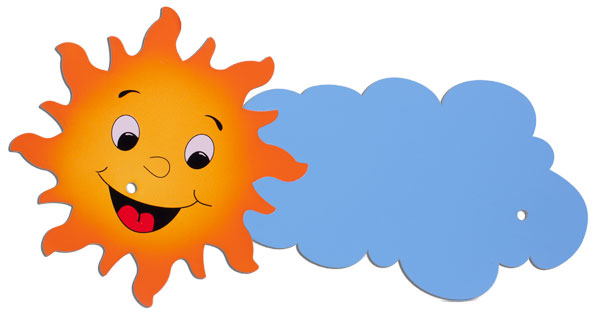 Wspaniałych wakacji